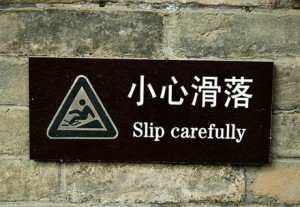 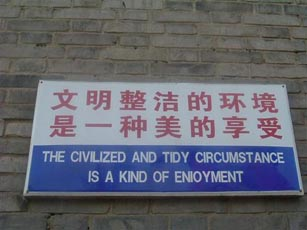 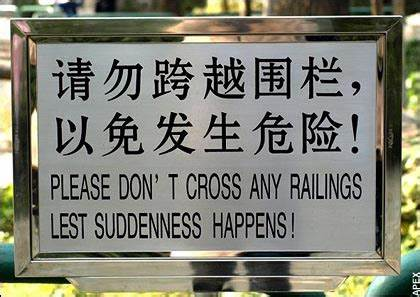 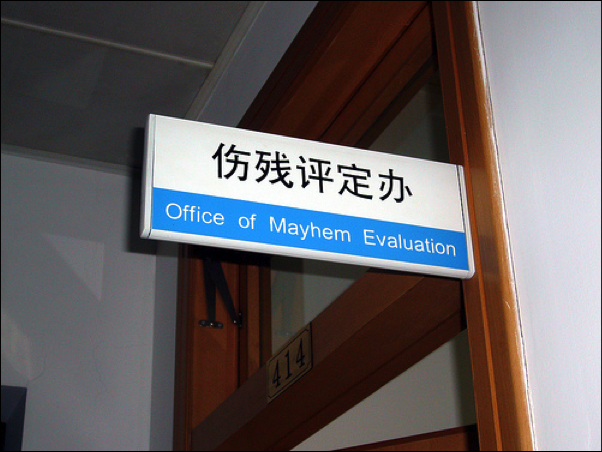 Practical Translation
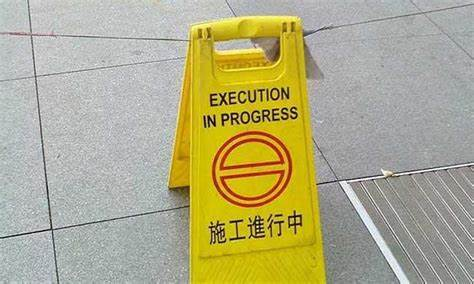 Beatrice Clegg – Centre for Language Education
cleggbd@sustech.edu.cn
加油
各位老师好
一带一路
中国大陆
Warm UpHow would you translate:
What is the purpose of translation?Who is it for?
Chinese  		EnglishorEnglish 		Chinese
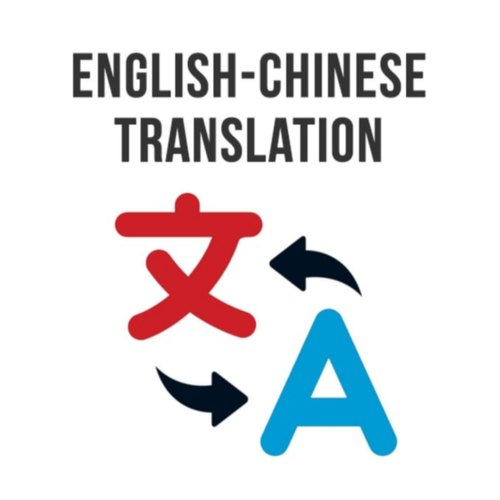 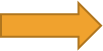 Which is harder?
Chinglish
Chinese English
What’s the difference?
a developing variation of English
increasingly standardised
understandable
expresses Chinese culture
interlanguage
L1 interference
grammar unintentionally causes confusion or humour
Bad translation
Better translation
Word for word
Literal
Faithful/semantic
Communicative
Idiomatic
Free
(Some) different types of translation
Who is going to read this?
Why will they be reading it?
How important is it?
Questions to ask before translating
Typos/grammar errors
Too literal
Unexpected phrasing
Cultural confusion
Pragmatics
Common problems in translation
Typos/grammar errors
Too literal
Unexpected phrasing
Cultural confusion
Pragmatics
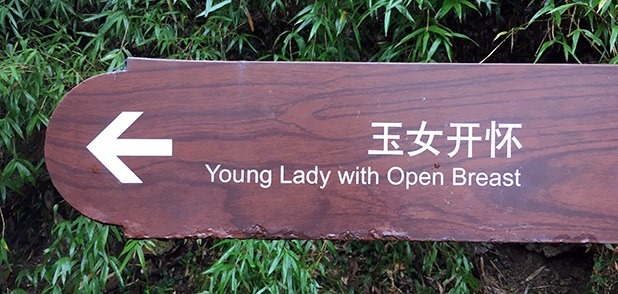 Typos/grammar errors
Too literal
Unexpected phrasing
Cultural confusion
Pragmatics
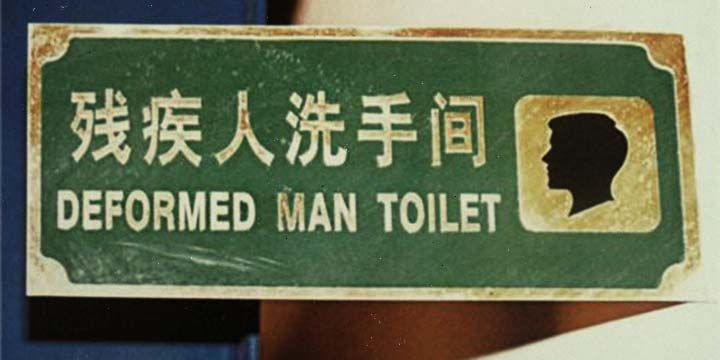 Typos/grammar errors
Too literal
Unexpected phrasing
Cultural confusion
Pragmatics
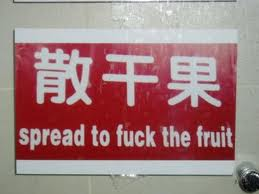 Examples from SUSTech
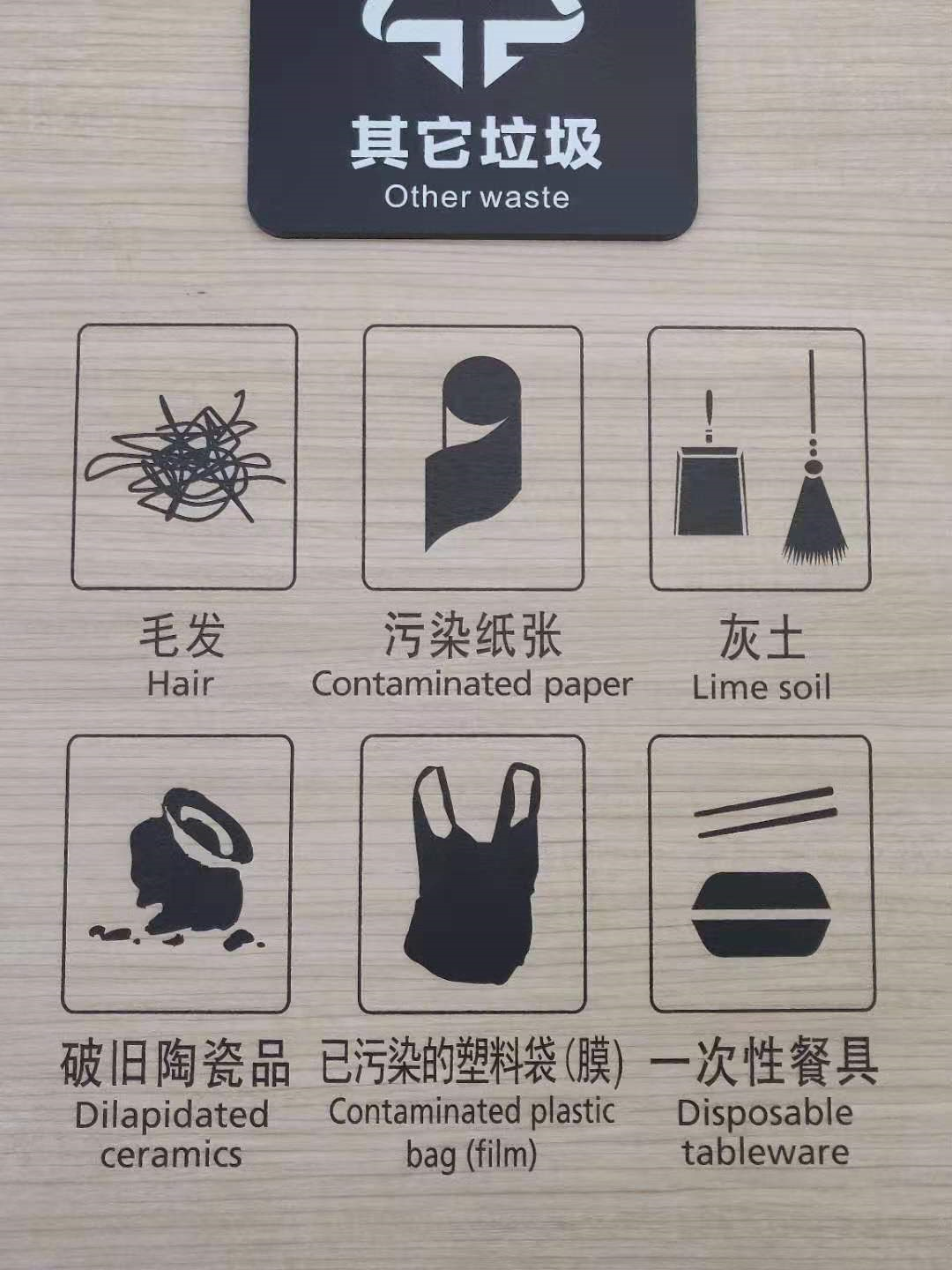 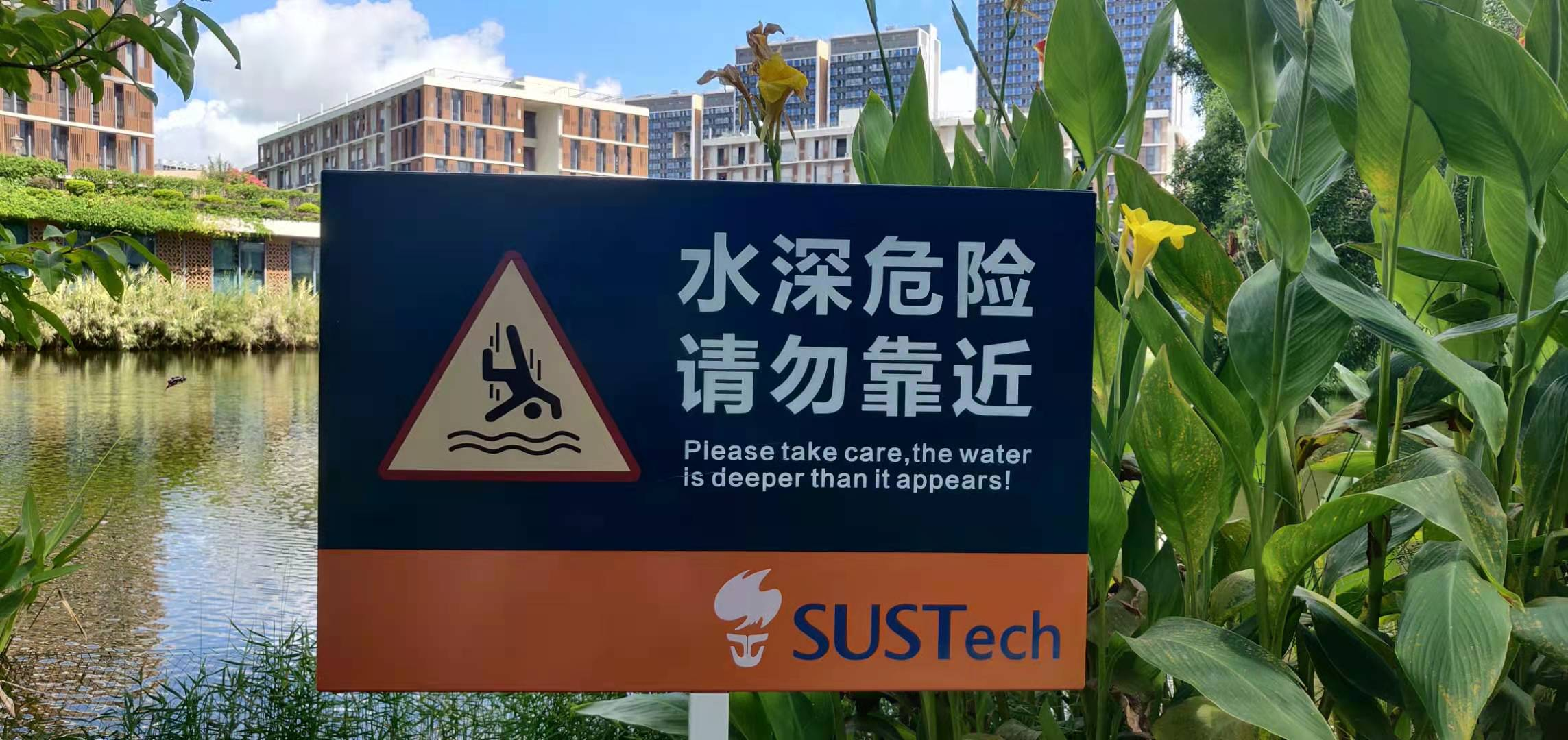 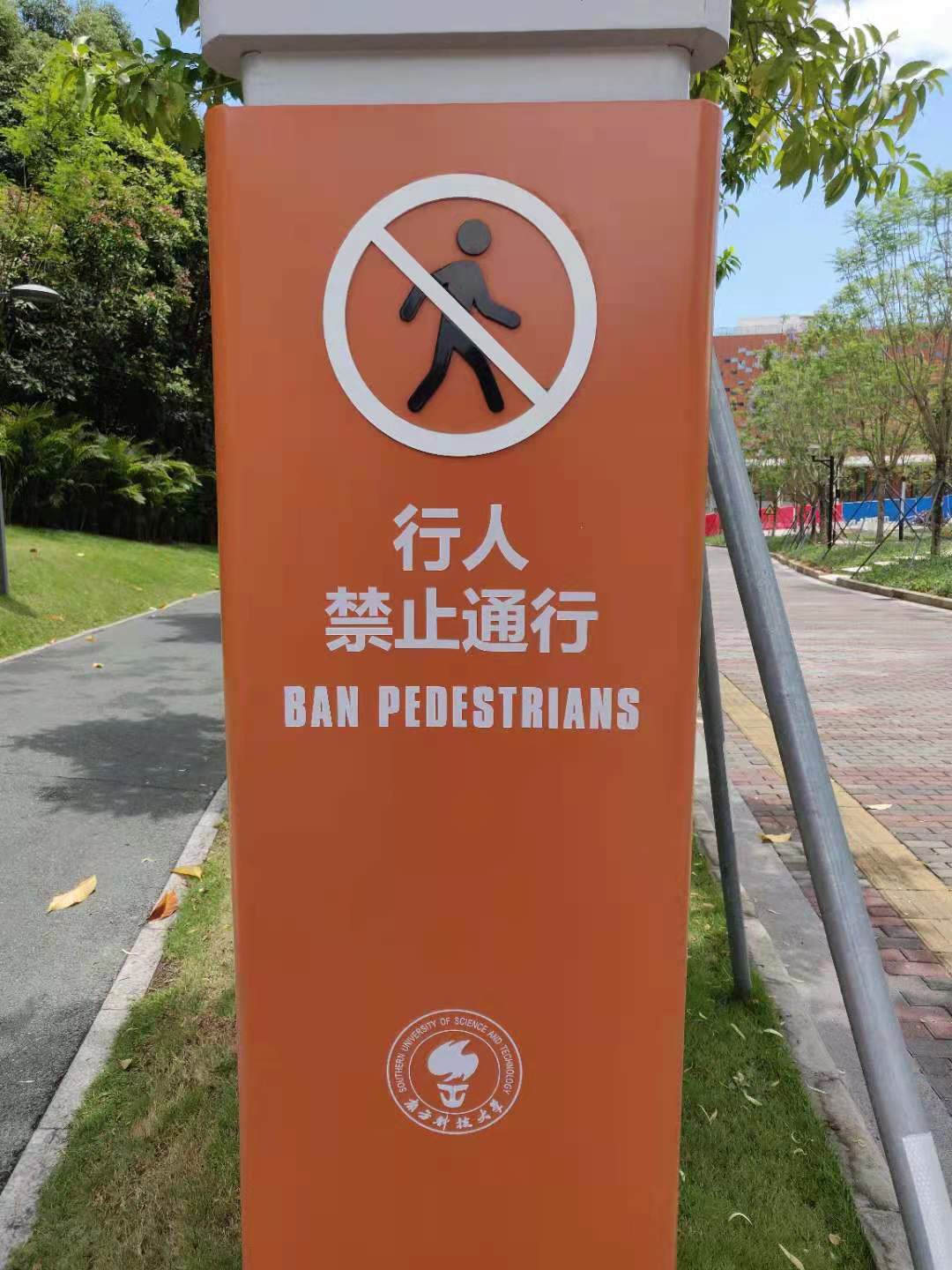 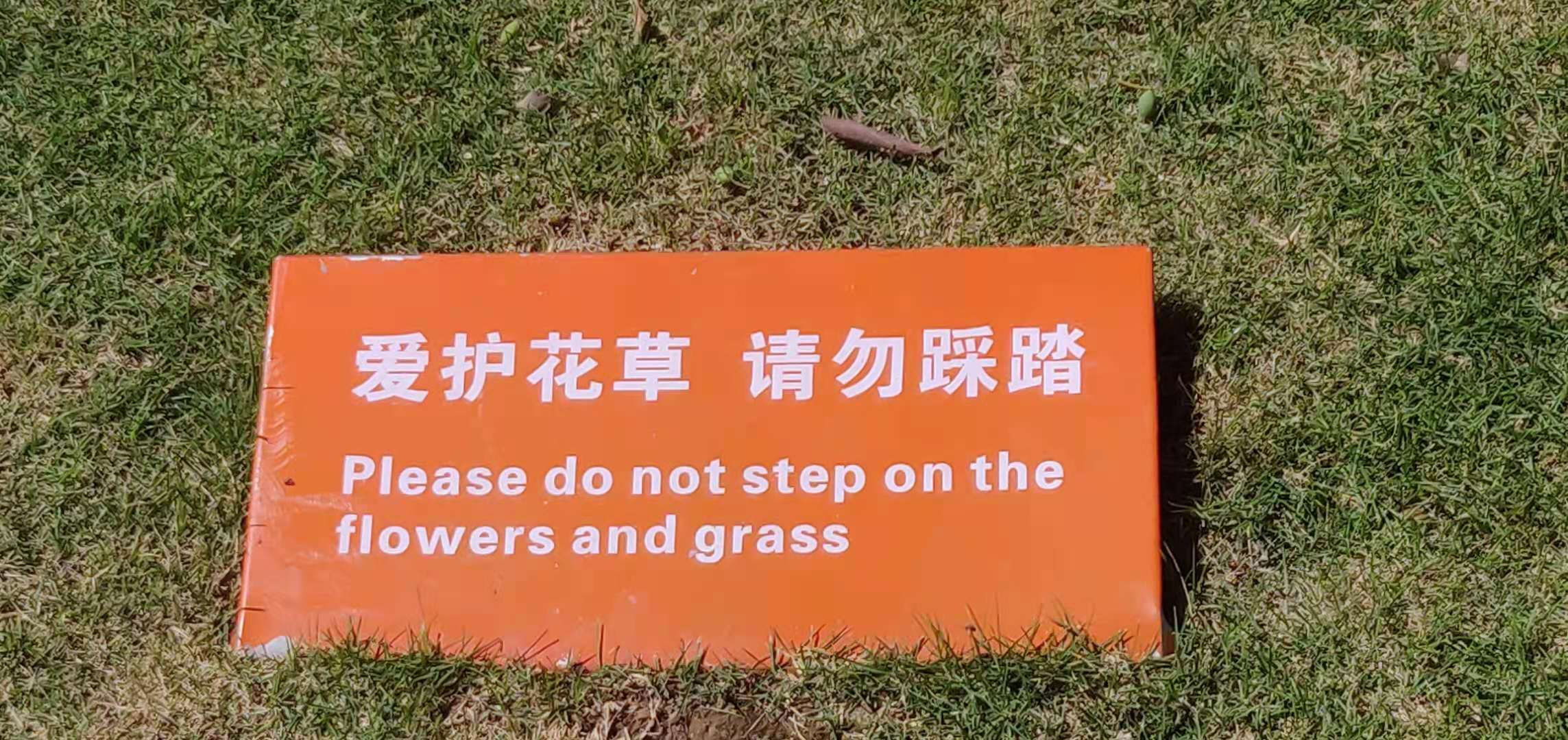 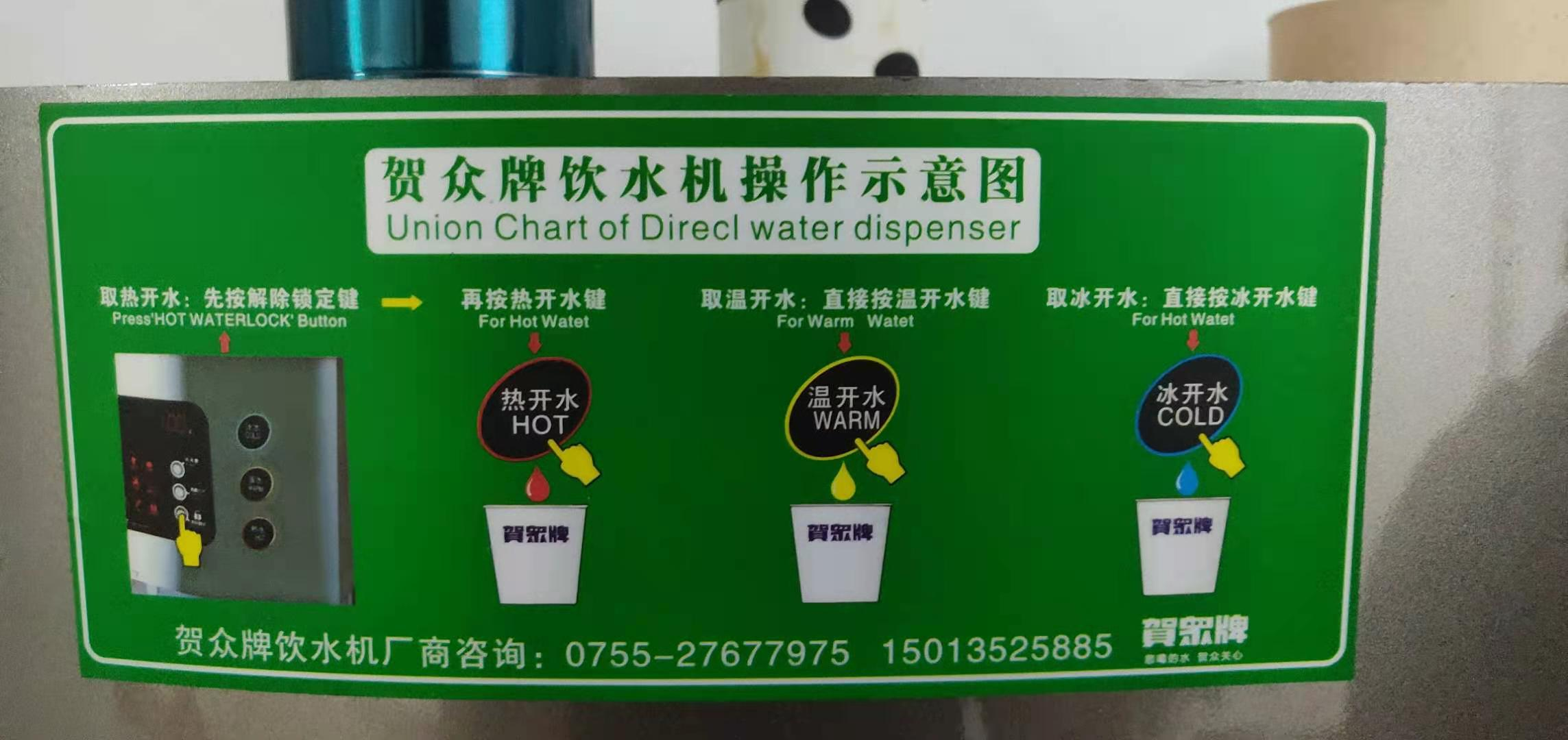 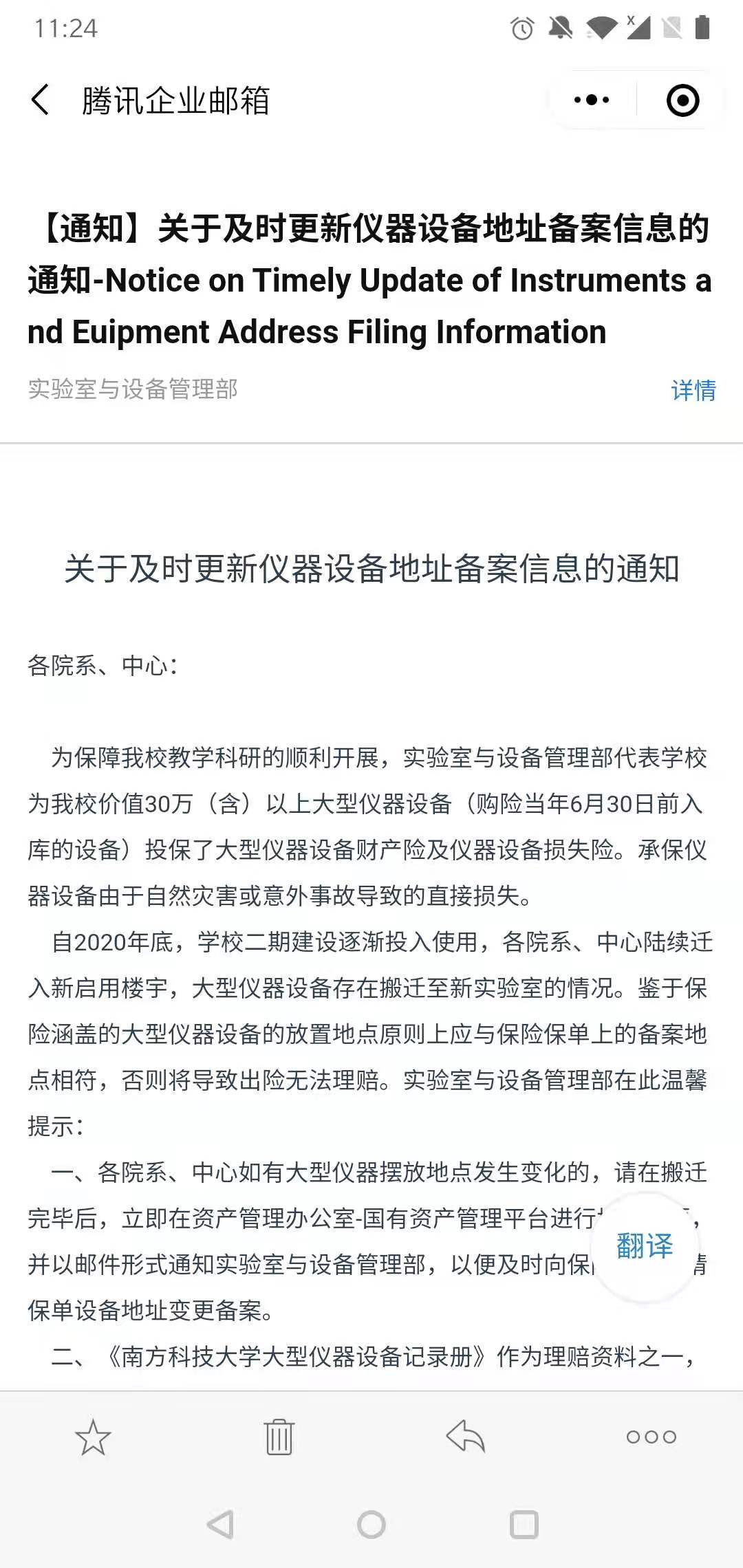 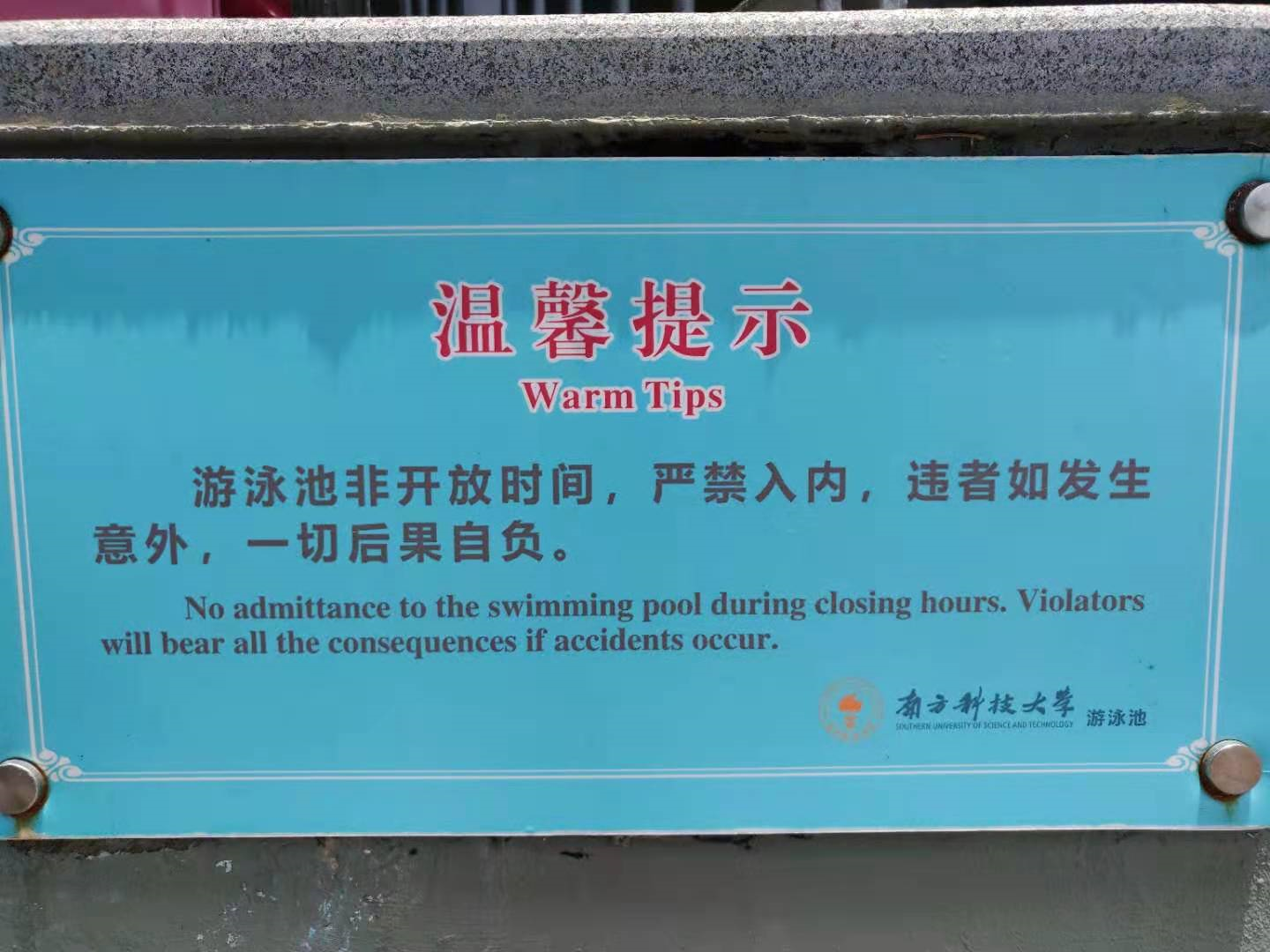 Too literal
Set phrases and collocations
Well received/roger that/get it
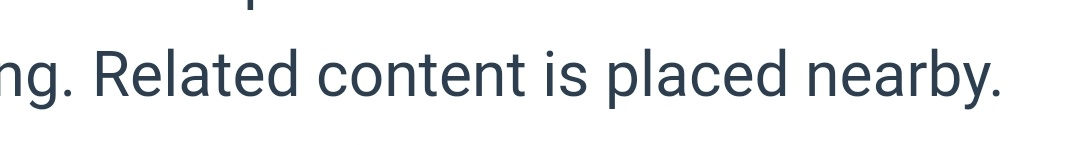 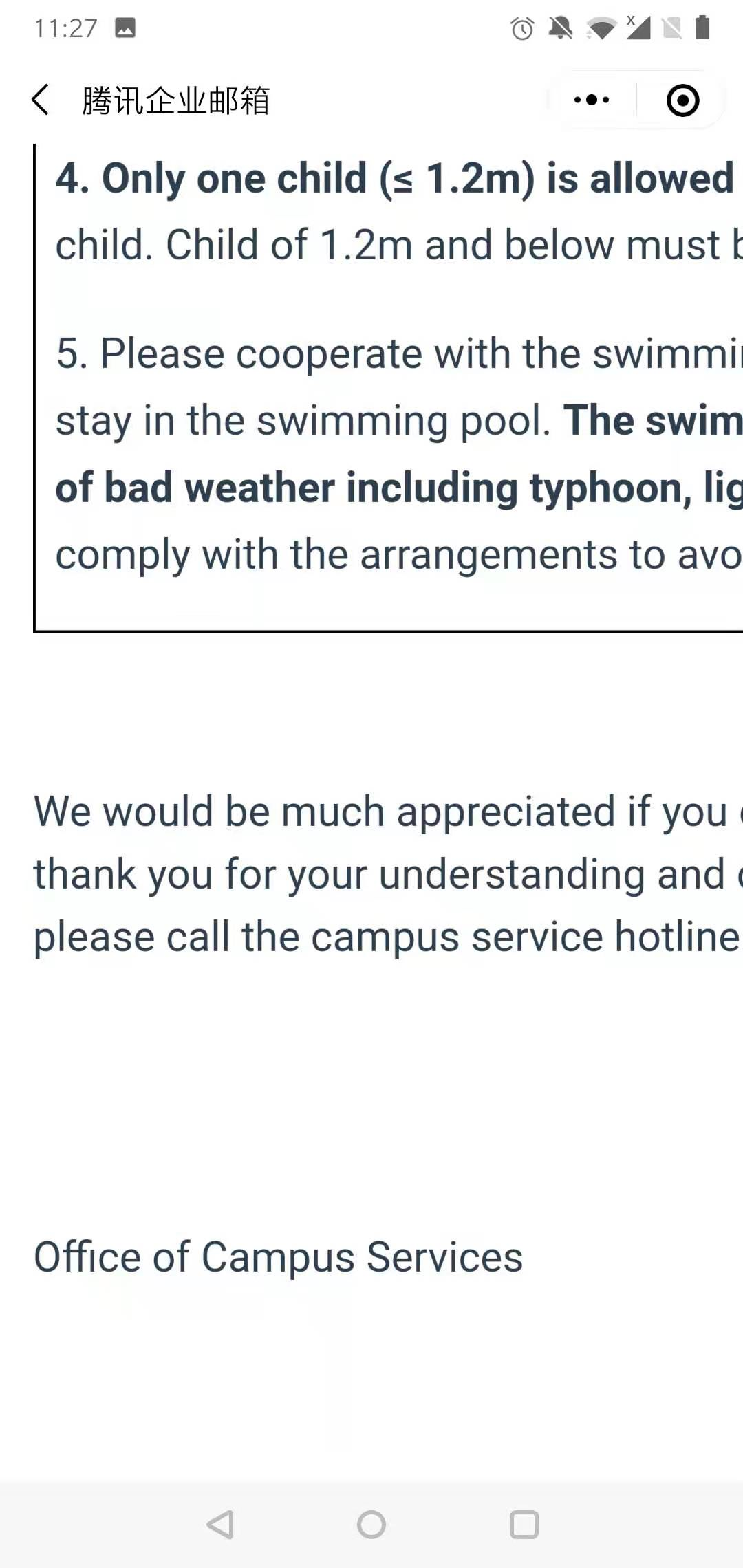 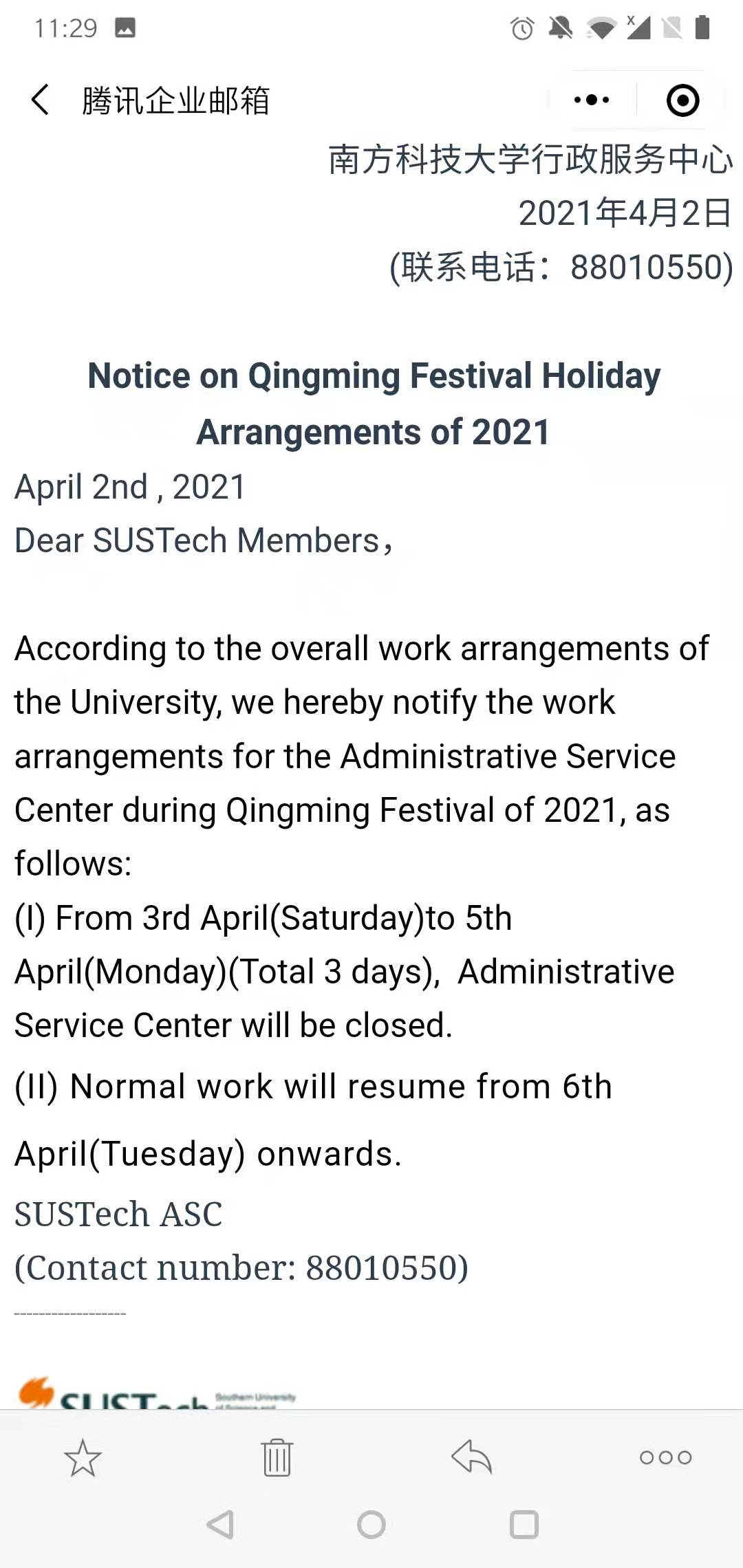 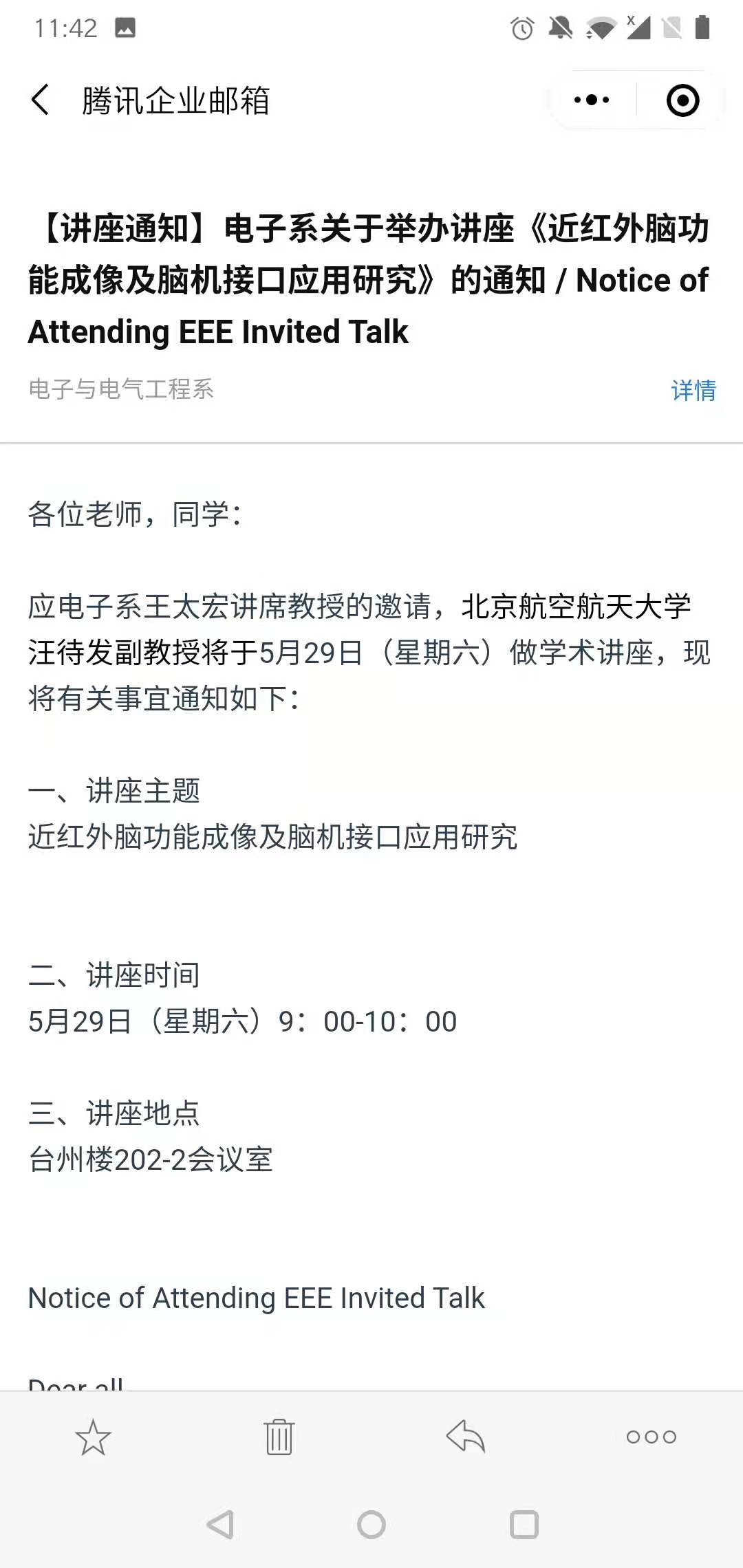 Set phrases and co0llocations can be checked online - look it up, what phrasing is generally used in this situation?

A good translation meets the needs of the situation

The audience and the type of message are deciding factors in practical translation
Conclusions